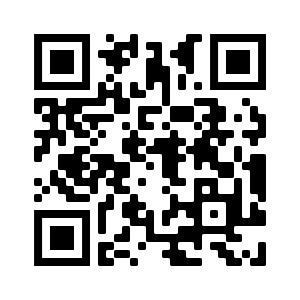 [Speaker Notes: QR Code for email sign up
https://iastate.box.com/v/isucvmprevet

https://iastate.zoom.us/meeting/register/tJModO2gpjwjHtRw6AQxUA--KDfCK7BWM3GJ]
Ames, IA
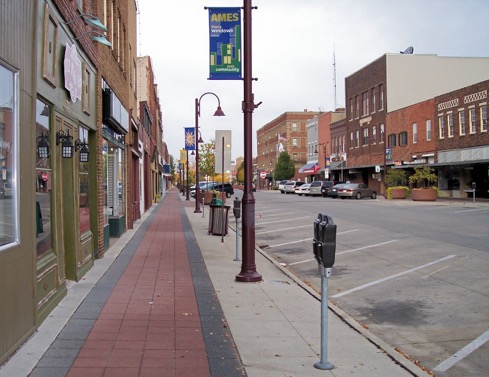 Safe, small town feel with a lot to do
40 minutes from Des Moines
Highest concentration of veterinarians
Neighbors to USDA
Named “Best College Town” by 24/7Wall St.
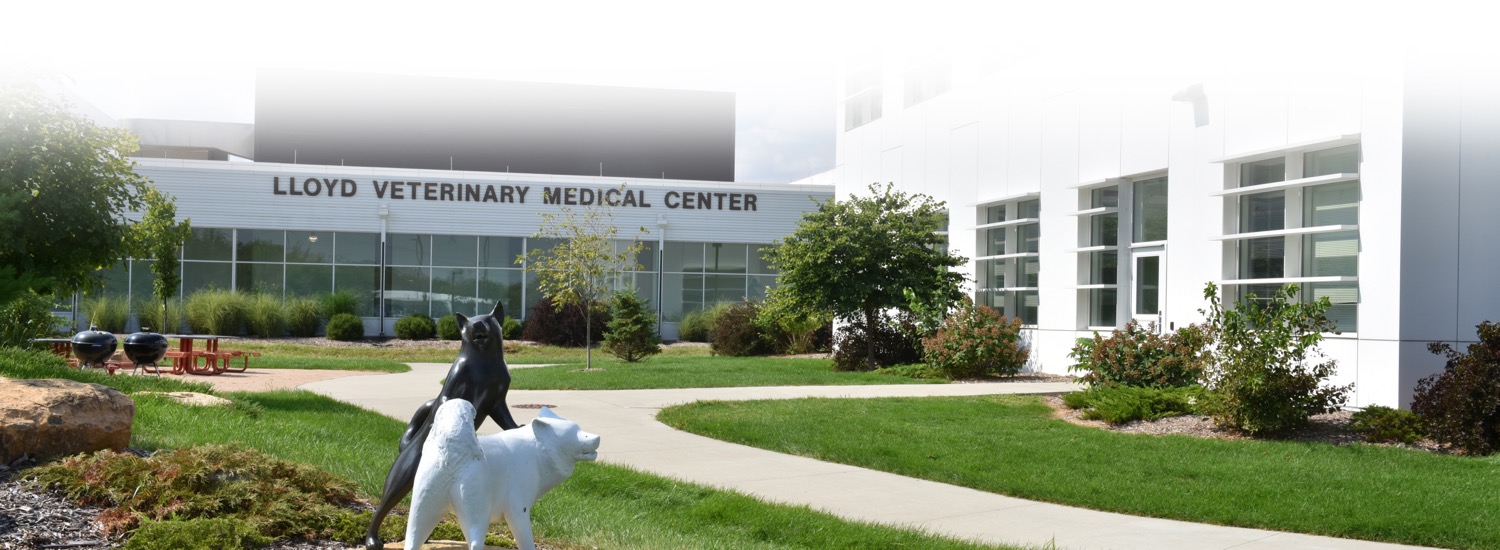 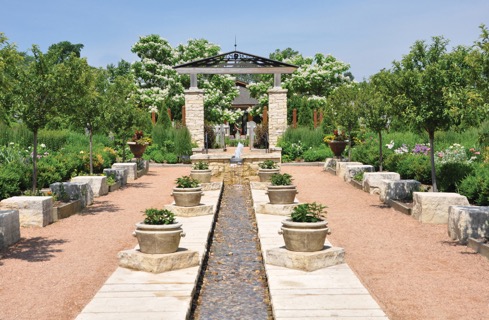 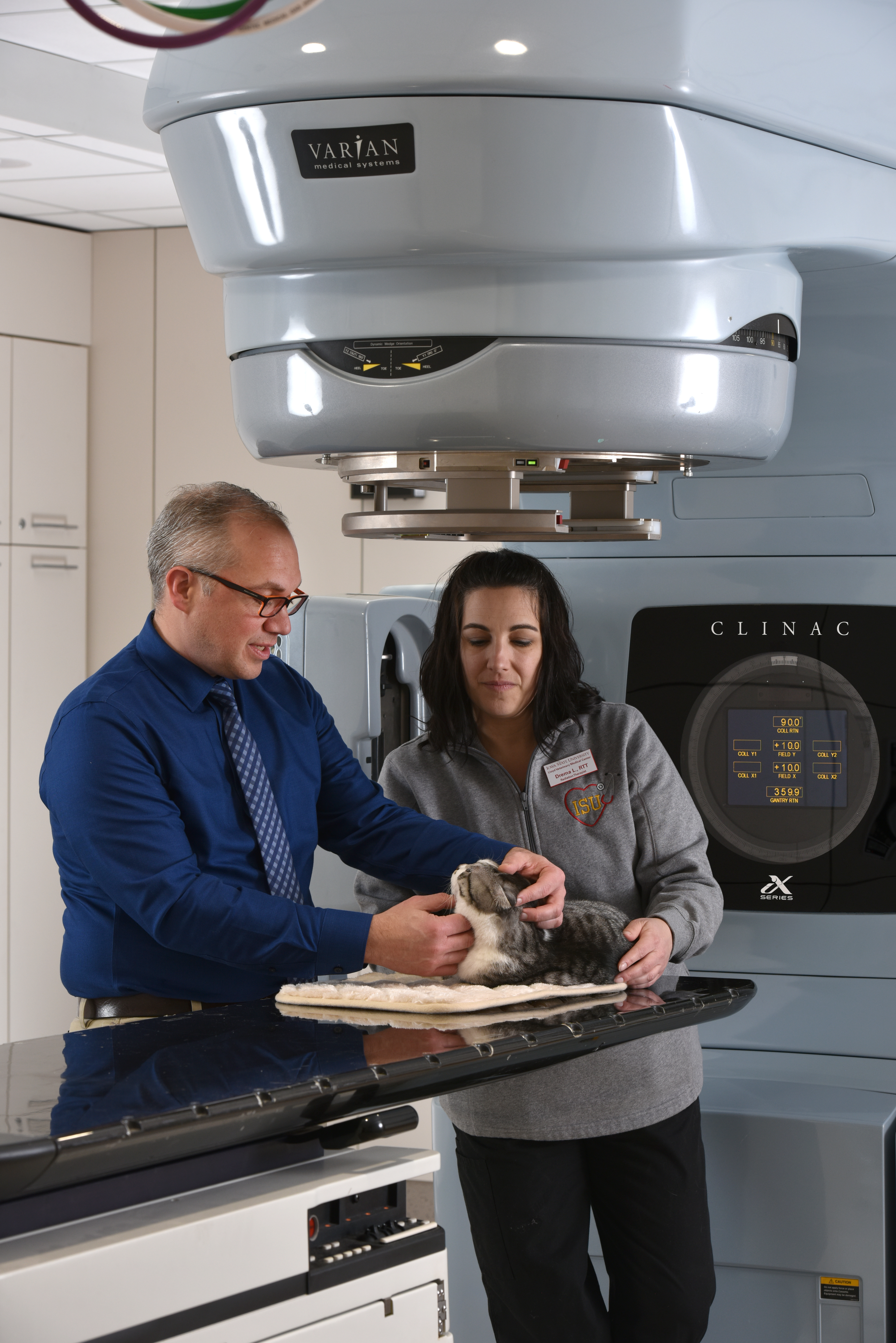 Small Animal Hospital
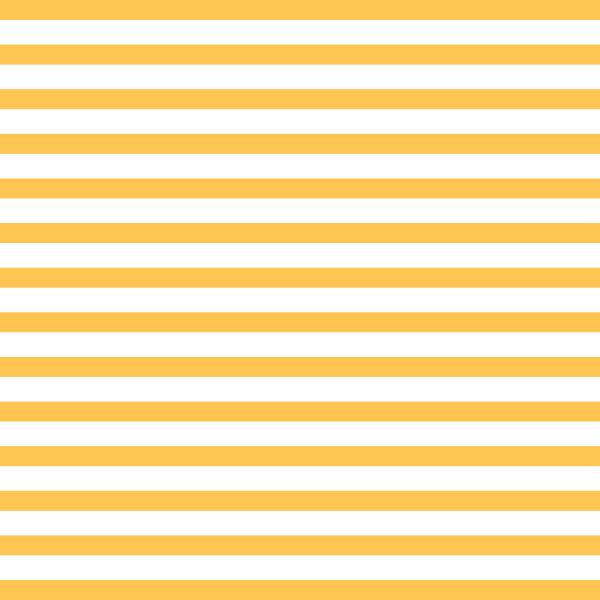 Primary Care
Internal Medicine
General Surgery
Oncology
Dermatology
Reproduction
Ophthalmology
Rehabilitation
Orthopedics
Cardiology
Radiology
Anesthesiology
Intensive Care
Large Animal Hospital
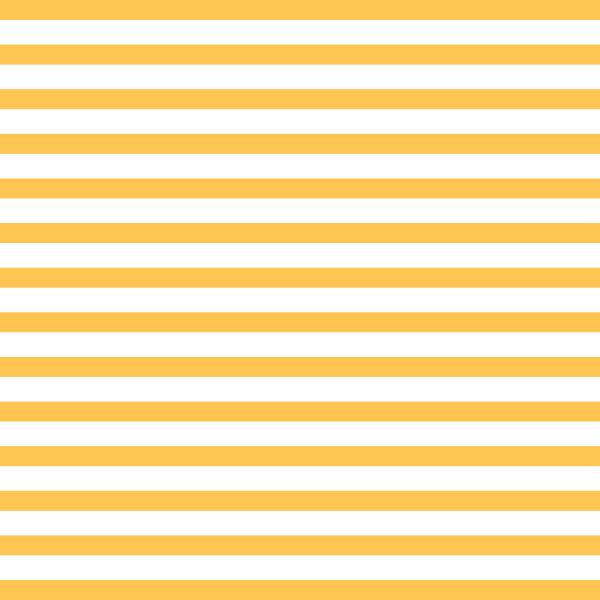 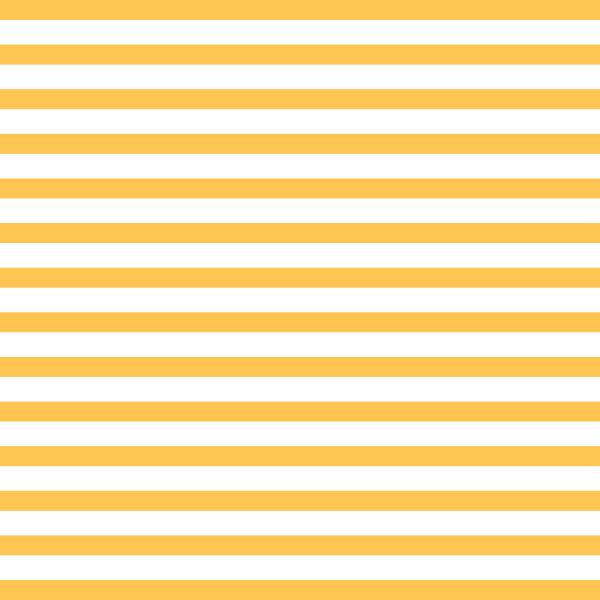 Off-Site Services: 
Veterinary Field Services
Swine Medicine Education Center
Great Plains Veterinary Education Center
Food Animal Medicine
Food Animal Surgery
Equine Medicine
Equine Surgery
Reproduction
Embryo Transfer
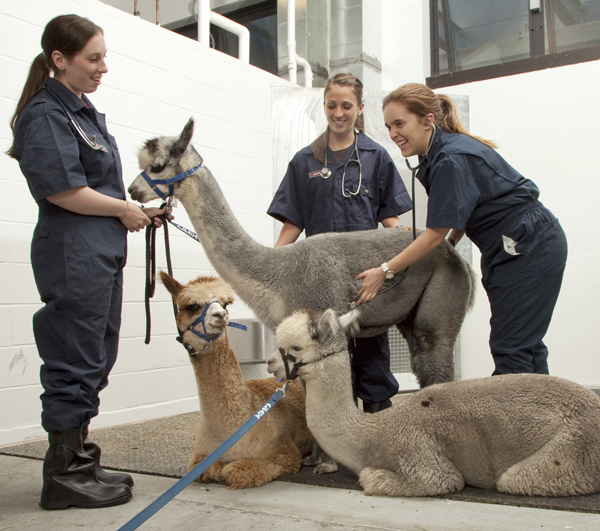 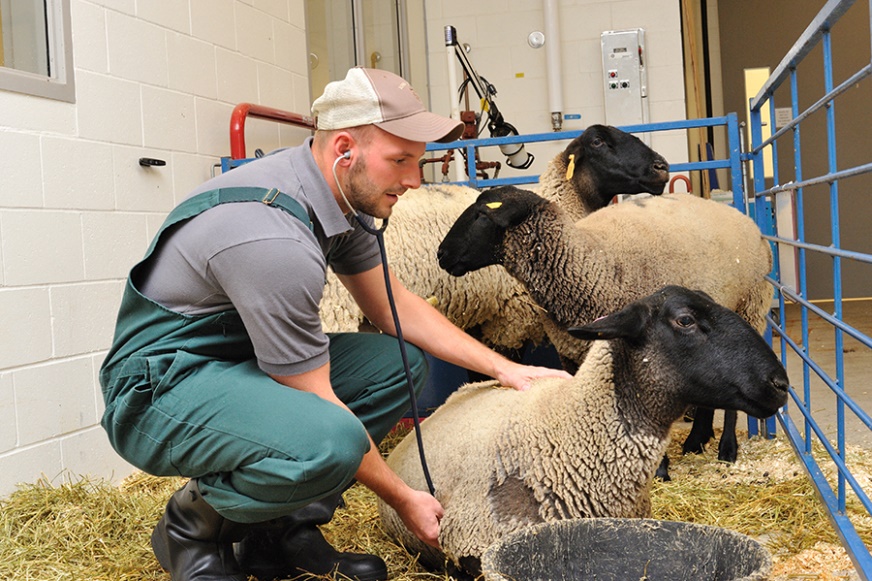 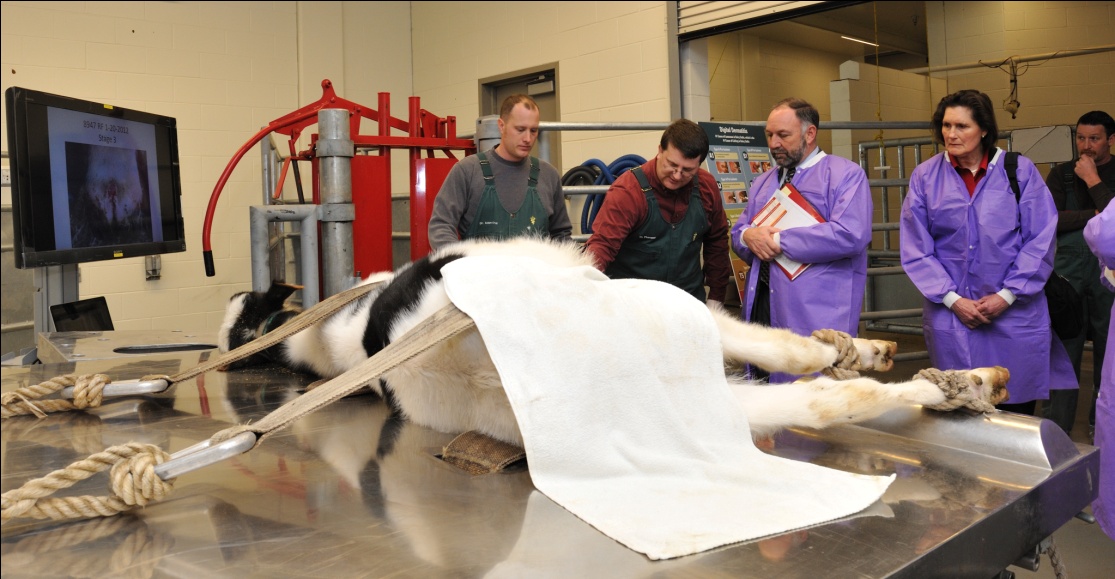 ISU CVM Research
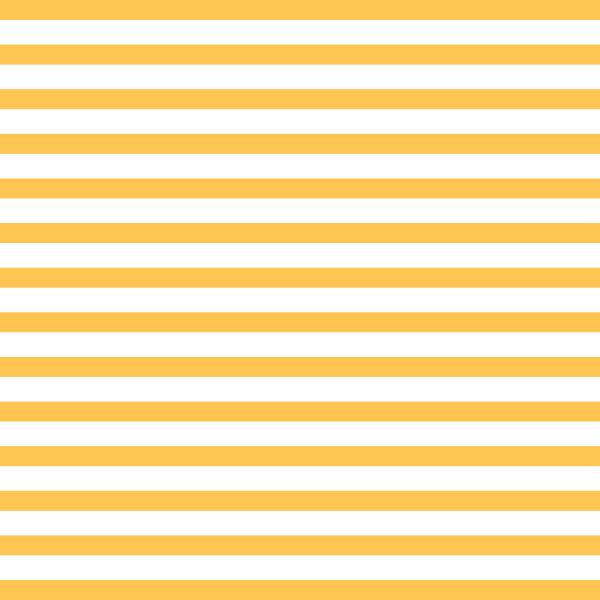 Infectious (bacterial, viral, parasitic) diseases of livestock, poultry and people
Food safety
Cancer and enteric diseases of pets
Antimicrobial resistance
Welfare and behavior
Neuroscience
One Health
and several others…
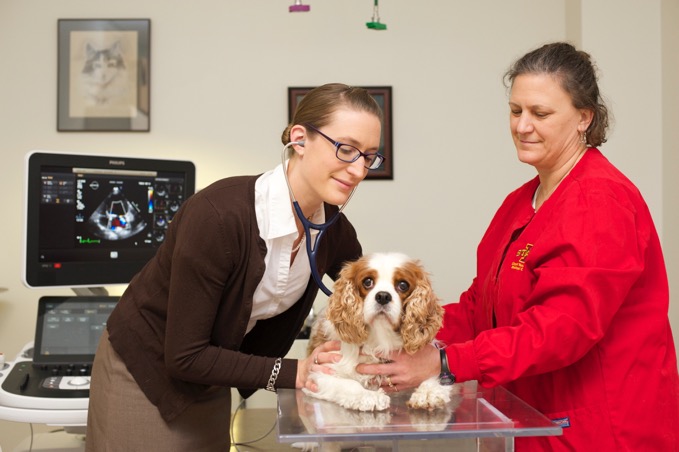 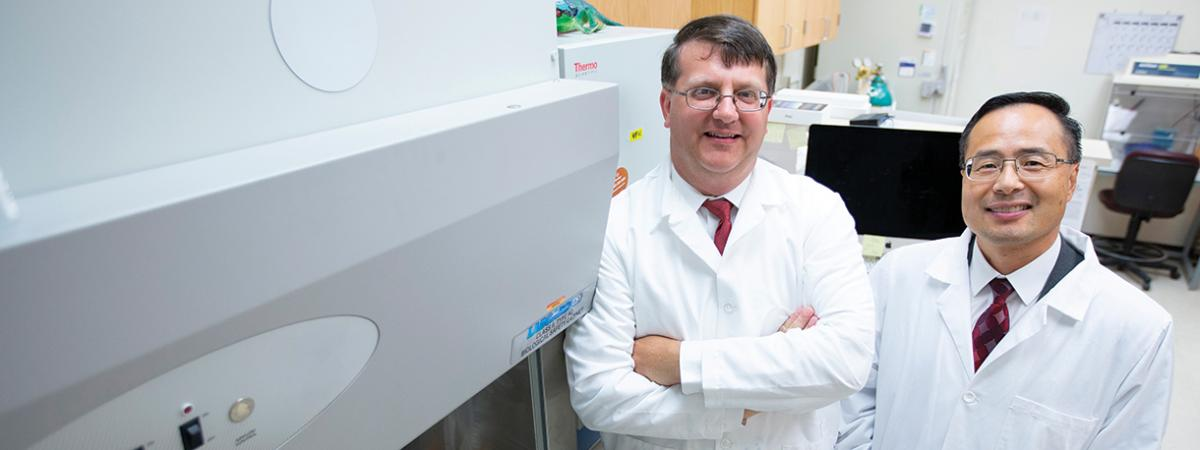 [Speaker Notes: National Institute for Antimicrobial Resistance]
Our Curriculum at a Glance
1
FIRST YEAR – Normal anatomy & physiology
       SECOND YEAR – Abnormal anatomy & physiology
THIRD YEAR – Transition to clinics
       FOURTH YEAR – Clinical rotations
2
3
4
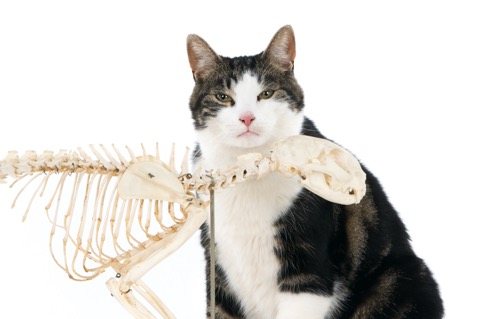 Early Hands-On Learning
Dystocia simulator
Suture placement/patterns
Equine colic model
Anesthesia simulator
Equine, canine, and alpaca venipuncture model
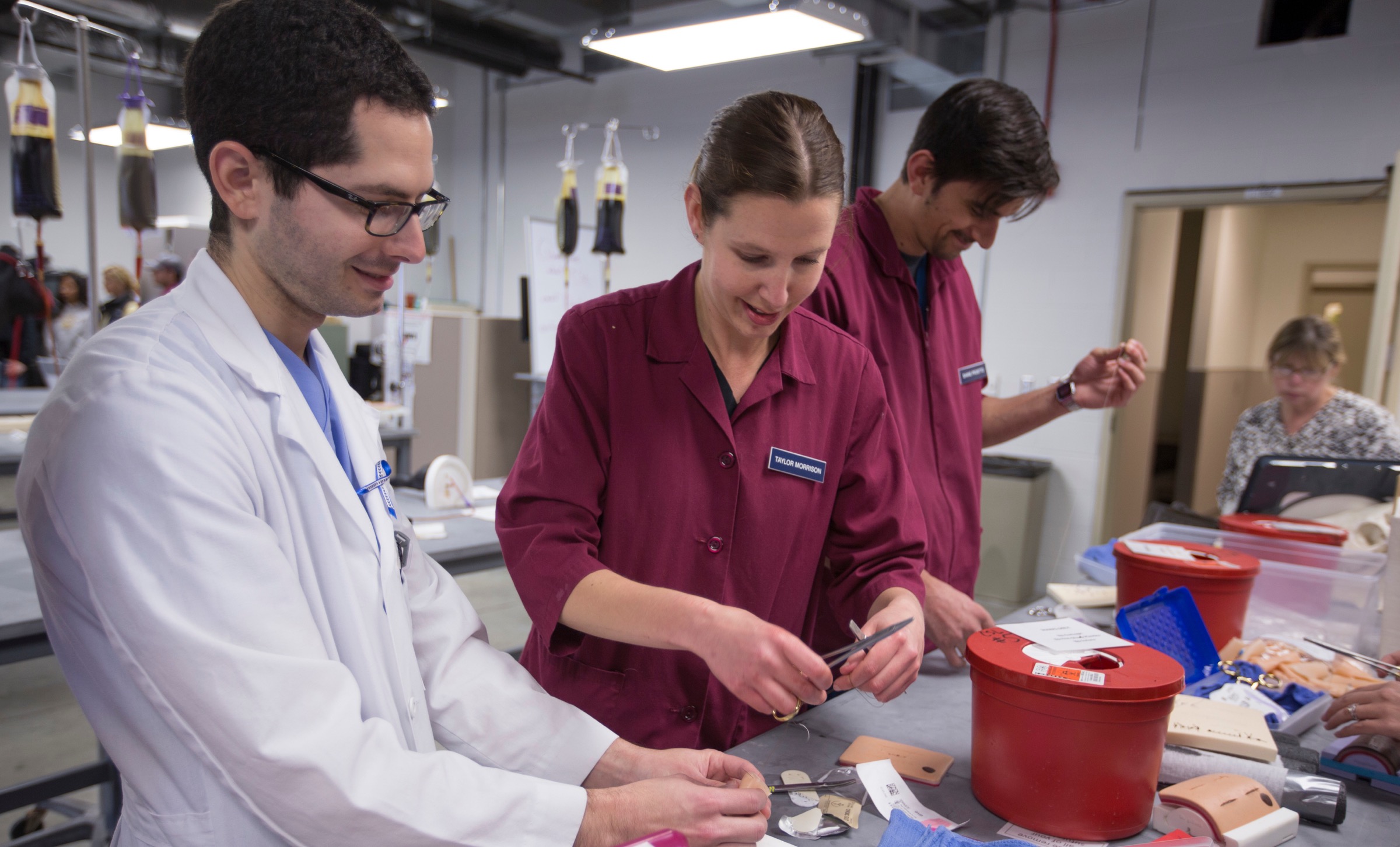 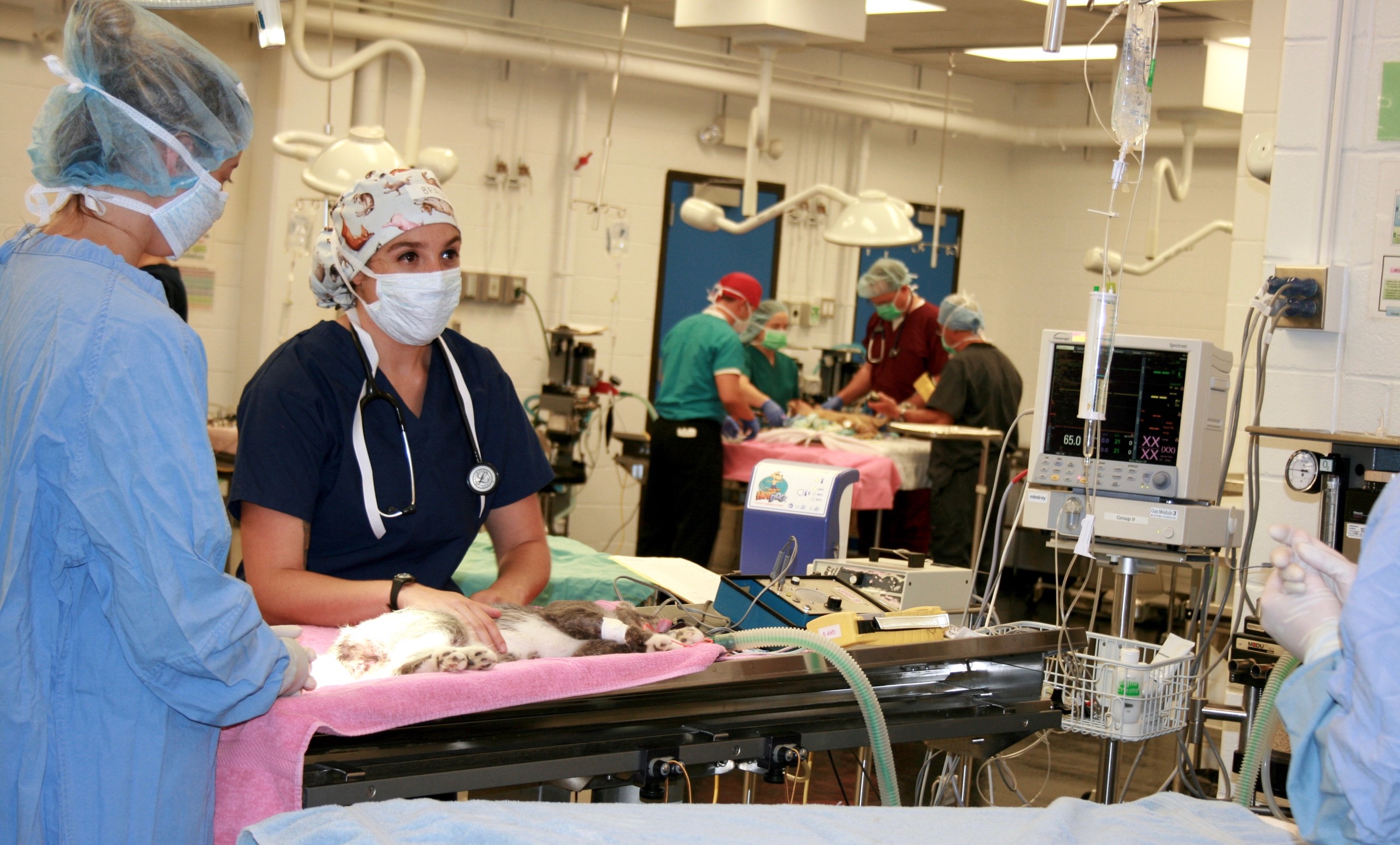 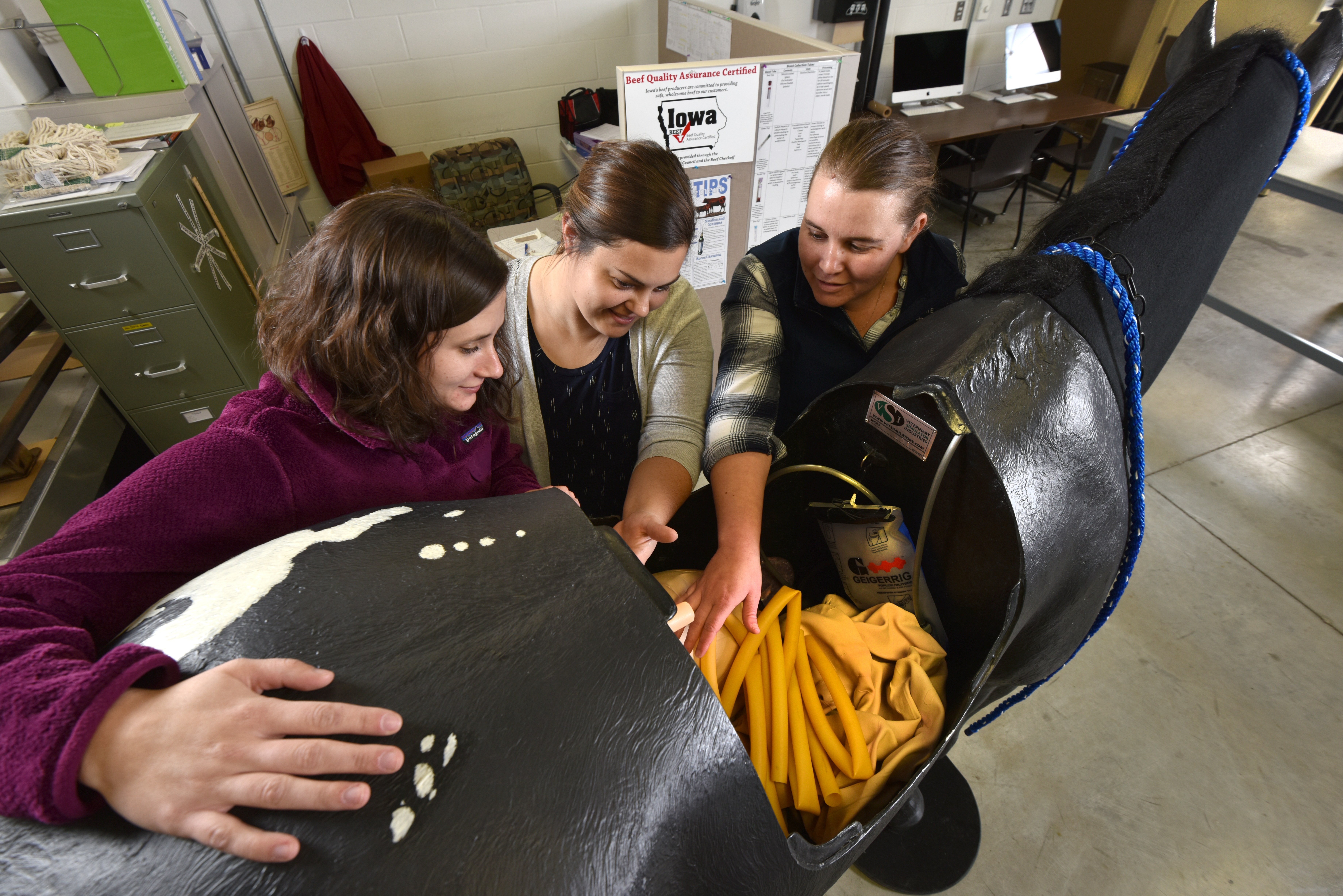 Available Positions - 160
Iowa residents – ~60
Contract positions - 30
4 North Dakota residents
26 Nebraska residents
Non-resident/Non-contractapplicants – ~70
All applicants rankedwithin their applicant pool
Class of 2025
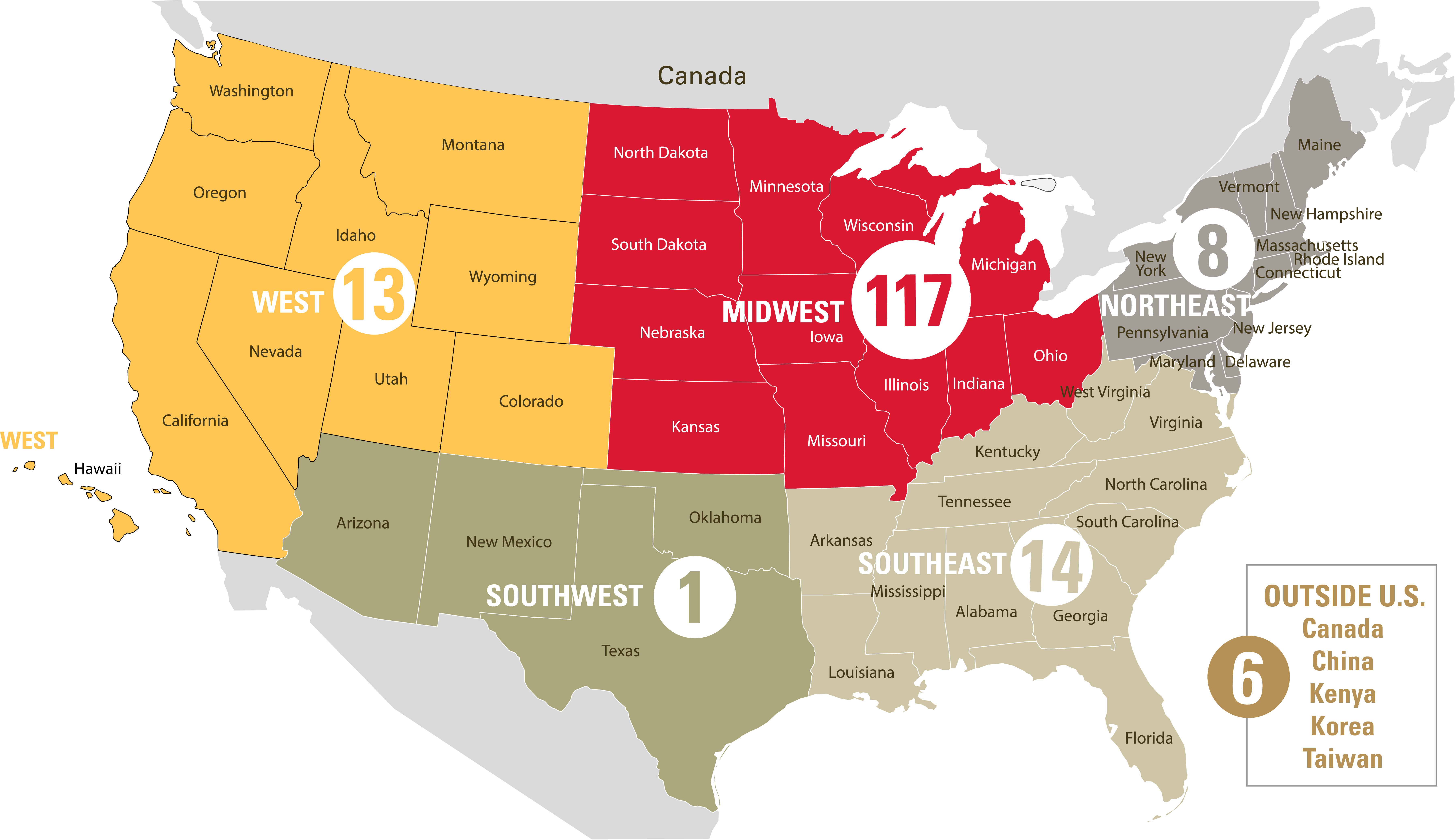 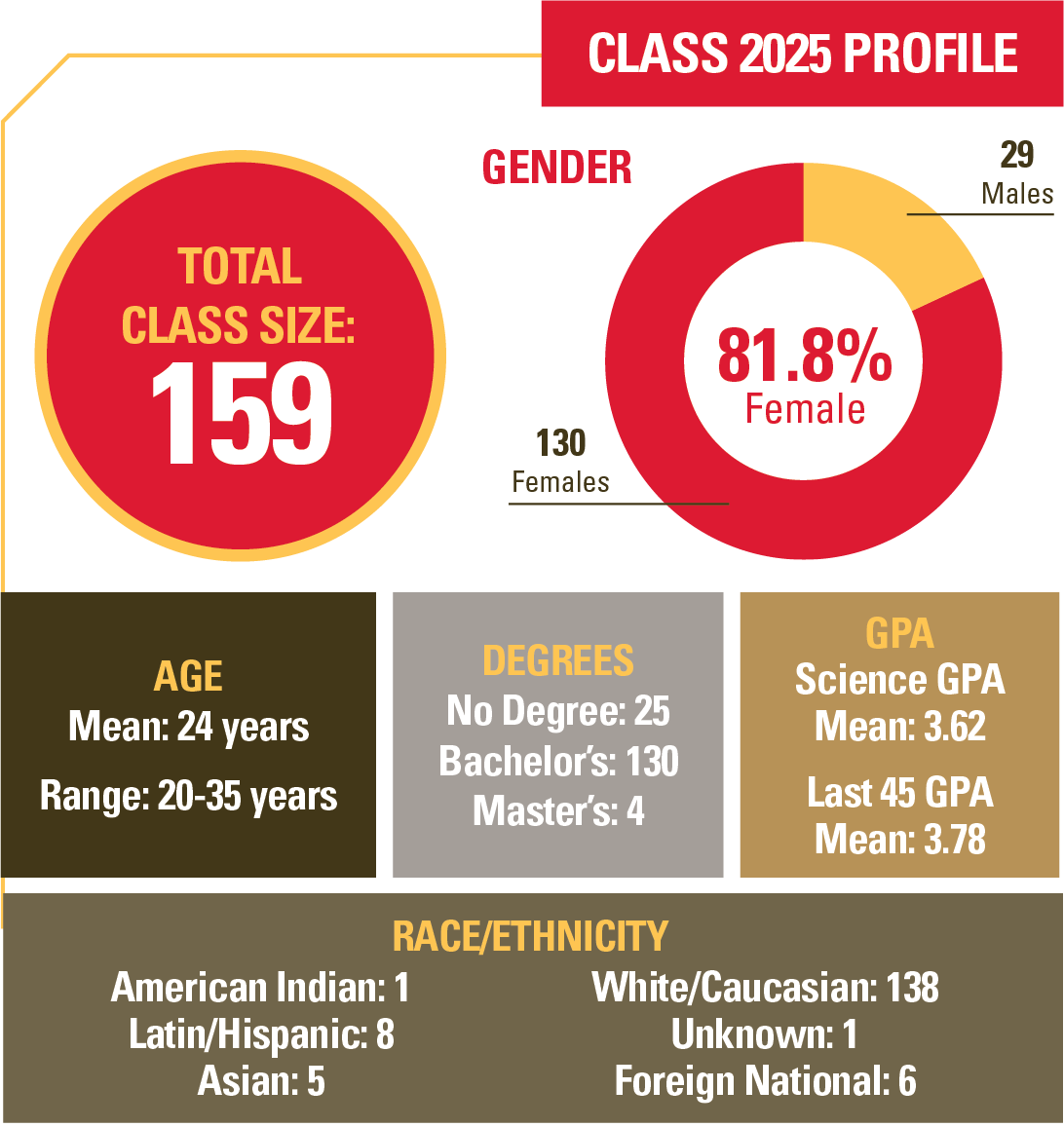 Anatomy of an Applicant Review
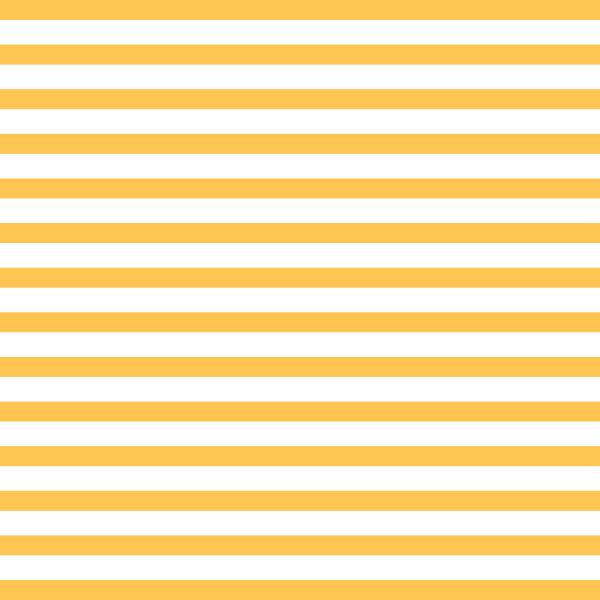 NO:
GRE
Interview
O CHEM II
Academic Review 45%
GPA
Science GPA: 22.5%
Last 45 GPA: 22.5%
Committee Review: 45%
CASPer Test 10%
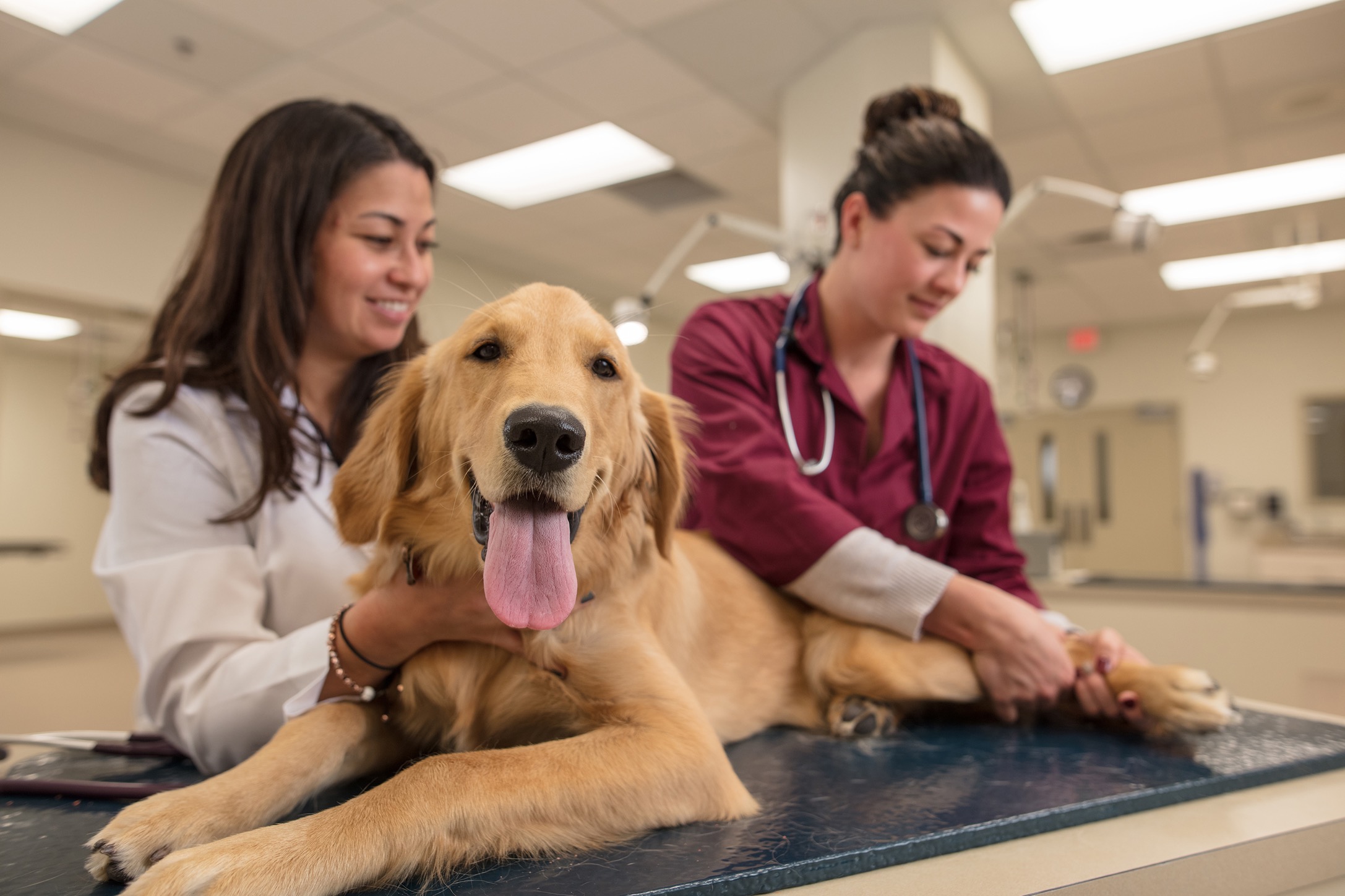 Cost of Attendance
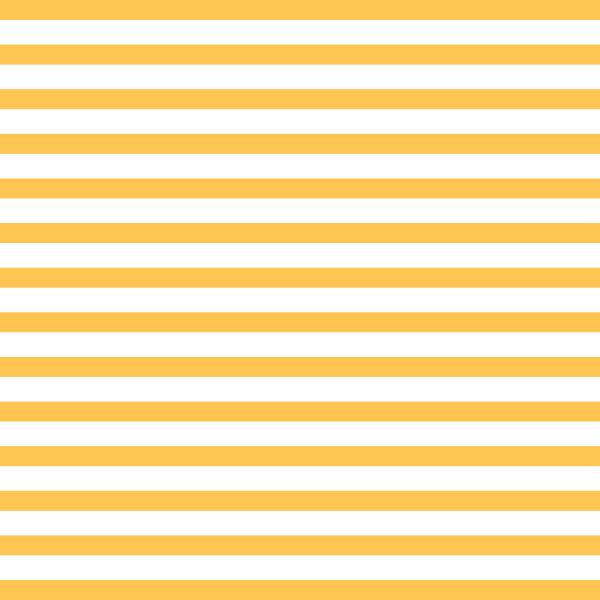 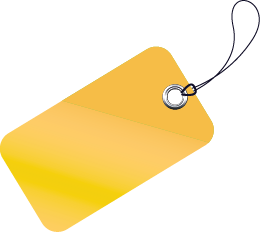 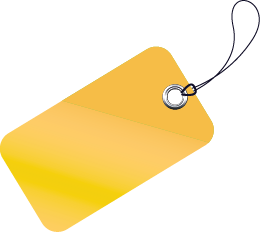 Scholarships
Over $1.3 million awarded in scholarships in 2020-2021
[Speaker Notes: Goal is to double in the next 4 years. Incoming 1st year students are eligible for scholarships]
5 Tips for Pre-Vet Students
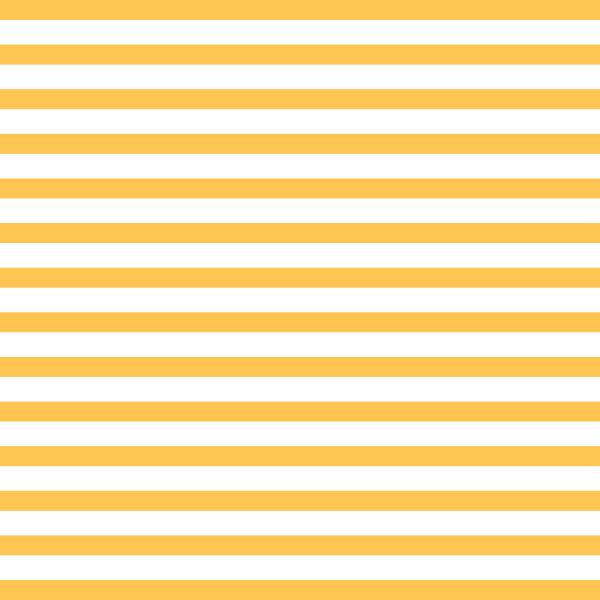 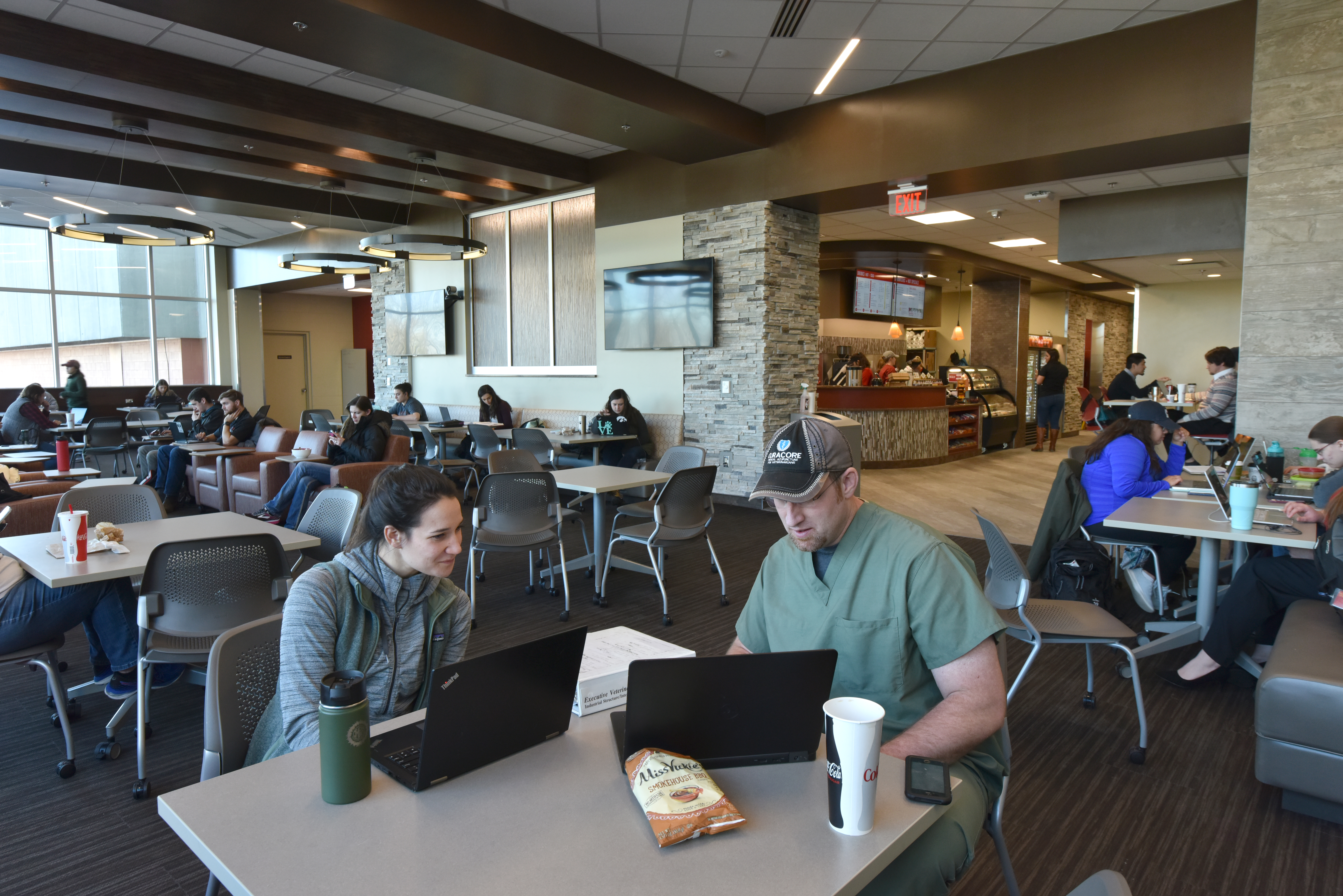 View requirements as your foundation
Stay organized
Keep in touch
Volunteerism and leadership are important
Learn to adapt and ask for help
Social Media
@ISUfutureDVM 
ISUfutureDVM
@ISUfCVM

 Iowa State University College of 
Veterinary Medicine
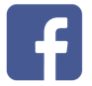 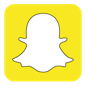 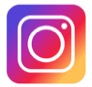 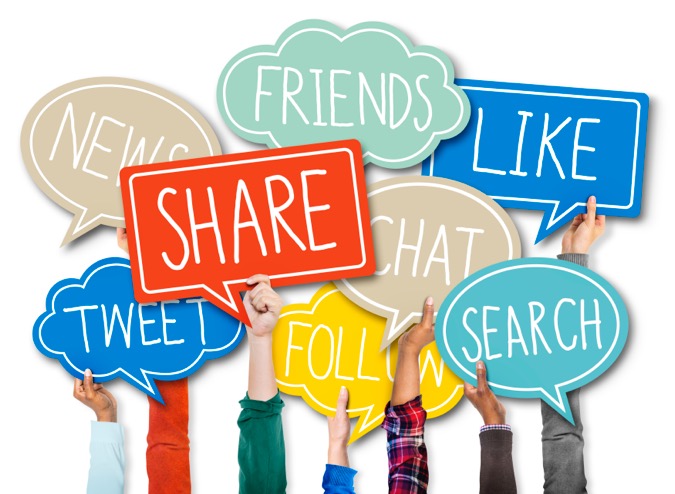 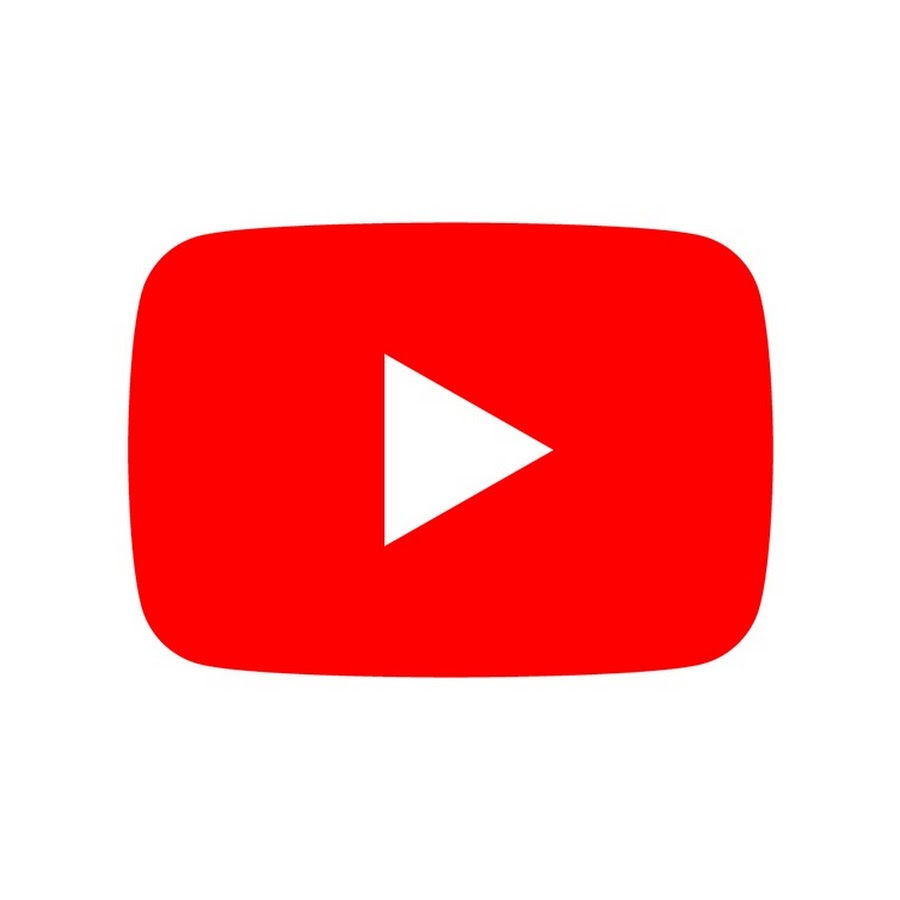 [Speaker Notes: Facebook Live Tour Wednesday at 5:30 CST/ 6:30 EST]
Thank you!
DGERBER@IASTATE.EDU
KKUEHL@IASTATE.EDU
Did you know?
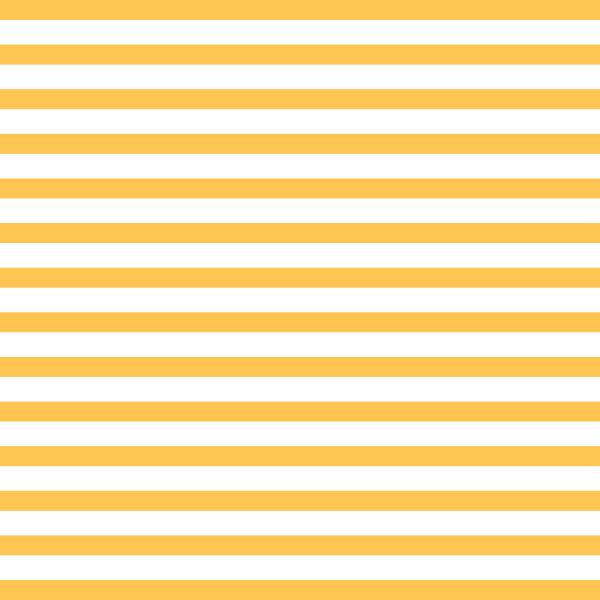 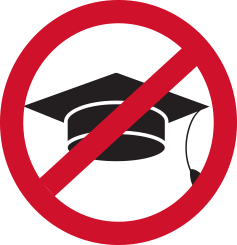 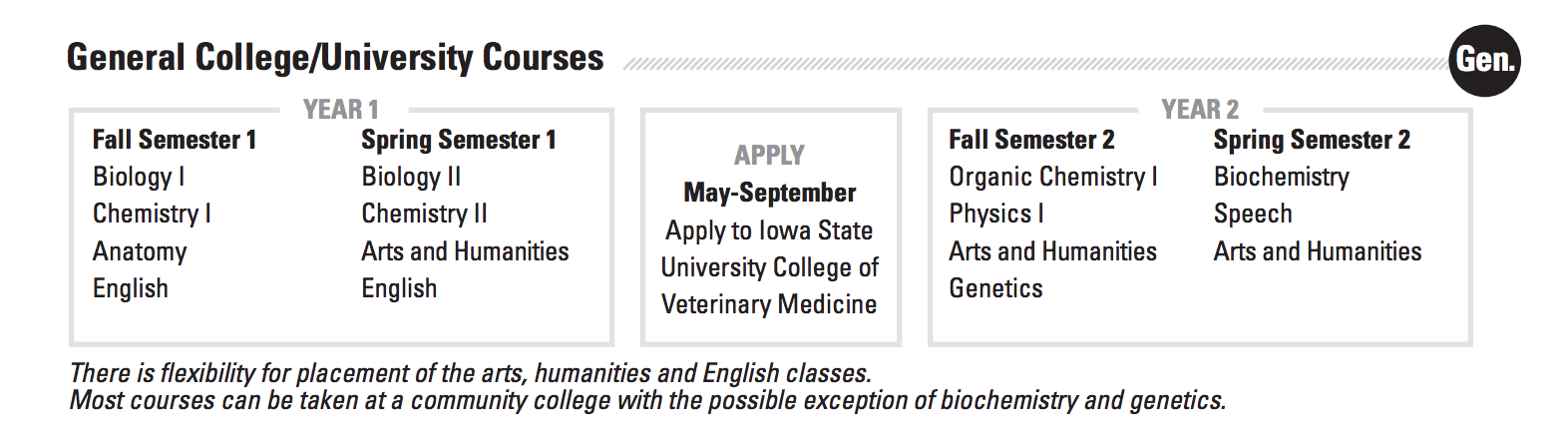 Helpful Resources
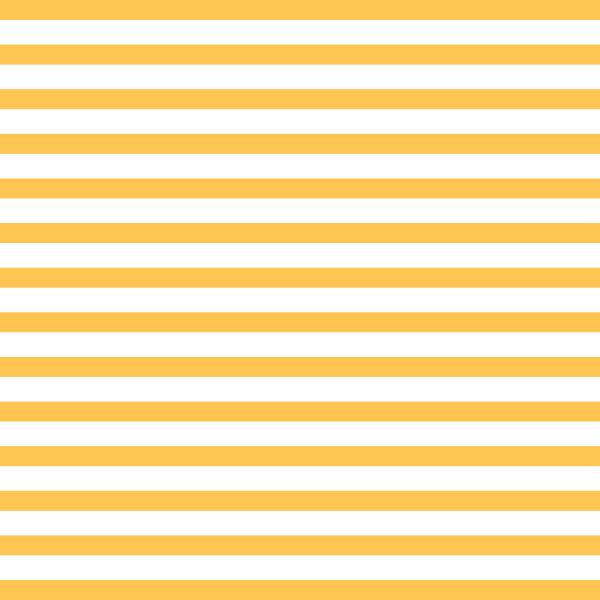 Pre-Vet Checklist 
Application Checklist
VMCAS
Vetschoolbound.org
Applytovetschool.org
Kathy Kuehl, Coordinator of Admissions (kkuehl@iastate.edu)
Deanna Gerber, Recruitment Coordinator (dgerber@iastate.edu)
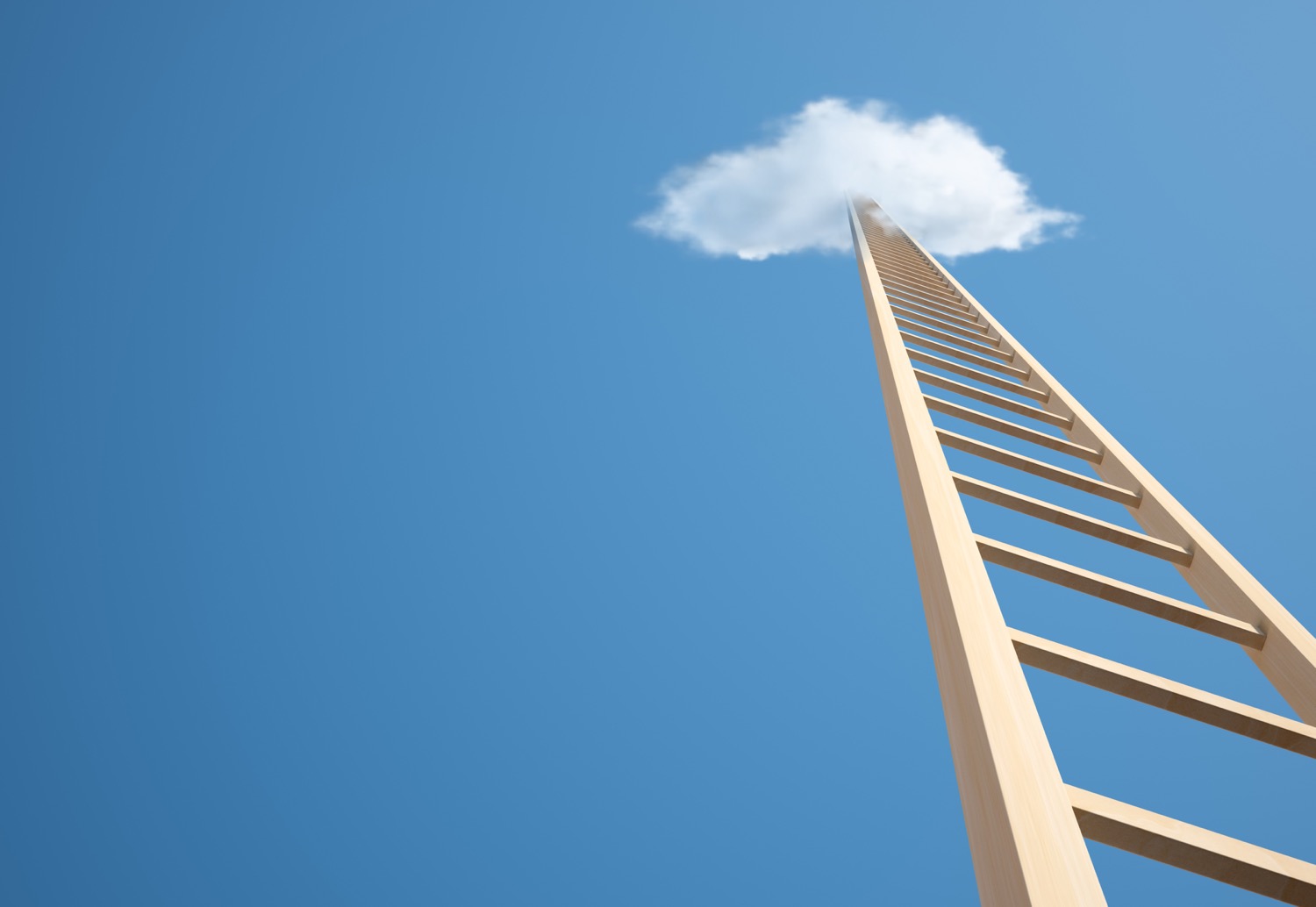 Flexible DegreeLimitless Opportunities!
Private Practice
Corporate Veterinary Medicine
Federal Government
U.S. Army Corps and U. S. Air Force
Research
Teaching
Public Health
Food Supply Veterinary Medicine
Global Veterinary Medicine
Public Policy
Shelter Medicine
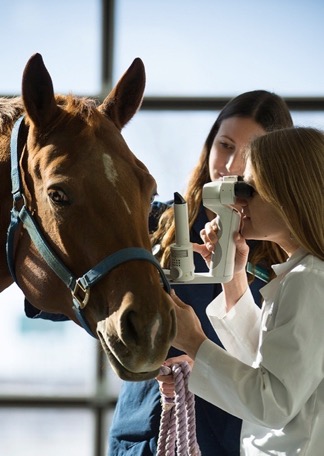 [Speaker Notes: One of the great things about veterinary medicine is that there really are countless things you can do with your degree.  (Dr. Sato)]